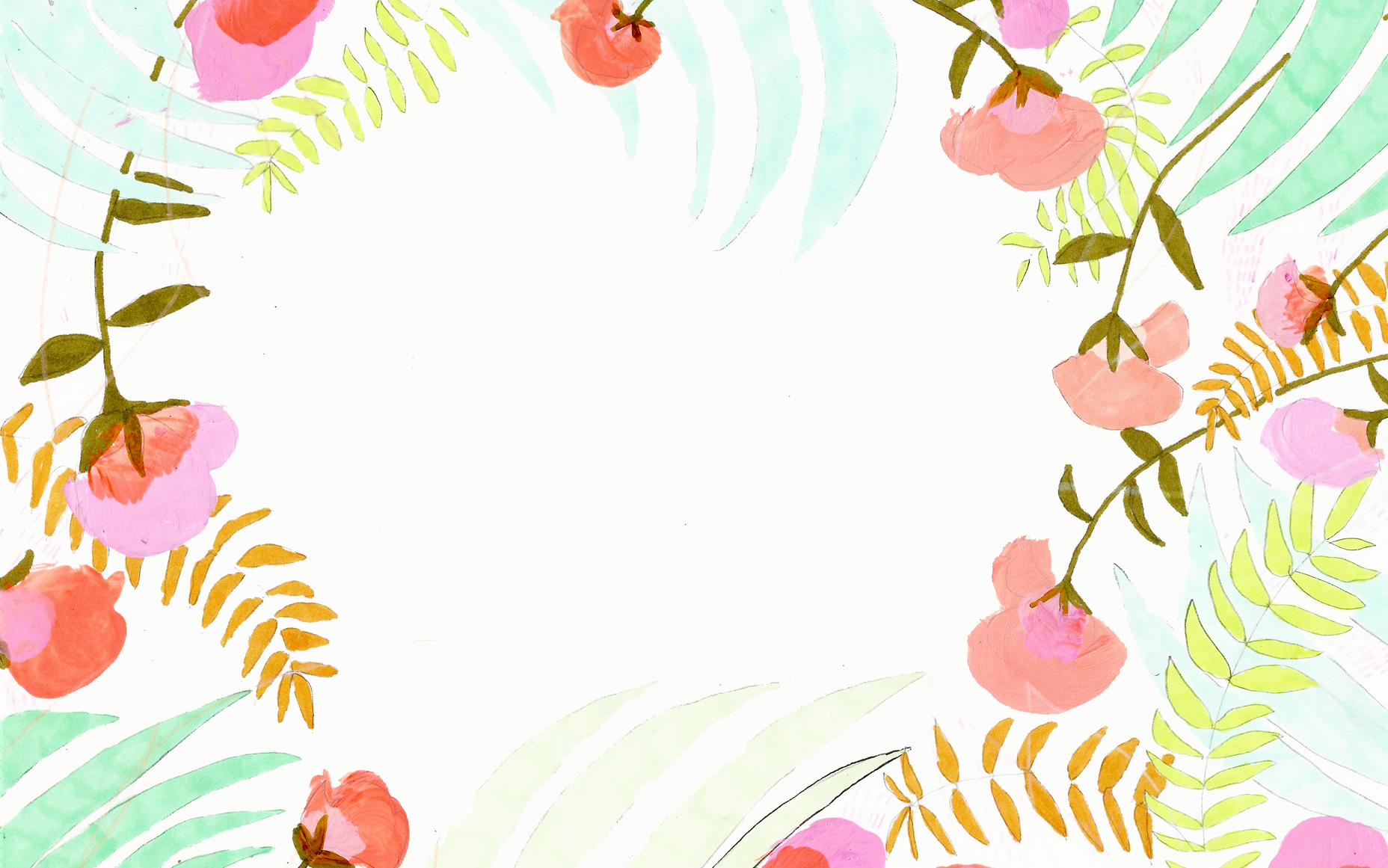 BIDANG PSDK (Pelayanan dan Sumber Daya Kesehatan)
PROGRAM PEMBANGUNAN KESEHATAN
3 PILAR PROGRAM INDONESIA SEHAT
Jaminan Kesehatan Nasional (JKN)
Penguatan Yankes
Paradigma Sehat
1
2
3
Pengarusutamaan kesehatan dalam pembangunan
Promotif – Preventif sebagai pilar utama upaya kesehatan
Pemberdayaan masyarakat
Keterlibatan Lintas Sektor
Peningkatan akses terutama pada FKTP
Optimalisasi Sistem Rujukan
Peningkatan mutu

Penerapan pendekatan
Continuum of care

Intervensi berbasis resiko kesehatan (health risk)
Benefit
Sistem Pembiayaan: Asuransi – Azas gotong royong
Kendali Mutu dan Kendali Biaya
Sasaran PBI dan Non PBI

Tanda Kepesertaan -> Kartu Indonesia Sehat
NUSANTARA SEHAT
KELUARGA SEHAT
GERMAS
PIS-PK
2
[Speaker Notes: Prioritas Pembangunan kesehatan pada periode 2015-2019  melalui Program Indonesia Sehat terdiri dari 3 pilar yaitu paradigma sehat dengan pengarusutamaan kesehatan dalam pembangunan kesehatan, penguatan promotif preventif dan pemeberdayaan masyarakat. Yang kedua adalah dengan peningkatan akses pelayanan kesehatan dgn optimalisasi sistem rujukan dan pendekataan continum of care. Dan yang ketiga adalah melalui Jaminan Kesehatan Nasional (JKN) melalui Kartu Indonesia Sehat dengan strategi perluasan sasaran, benefit serta kendali mutu dan biaya]
PUSKESMAS PERCONTOHAN
DASAR HUKUM: 
Kepmenkes 636/2018
 tentang  Puskesmas sebagai Percontohan
Merupakan Puskesmas ideal yang akan digunakan sebagai percontohan pengembangan Puskesmas lainnya dalam 1 kab/kota.
Kegiatan:
Pencapaian status akreditasi paripurna
Penyelenggaraan sumber daya (sarana, prasarana, alkes dan SDM) sesuai standar
Pencapaian kunjungan keluarga dalam PISPK 100% di wilayah kerja Puskesmas
Peningkatan capaian IKS dan capaian 12 indikator PISPK
Pencapaian hasil Penilaian Kinerja Puskesmas dengan kategori baik.
Jawa Timur: 38 Puskesmas Percontohan di 38 Kab/Kota
3
PERLU PENGUATAN PELAYANAN KESEHATAN PRIMER
Penguatan:  
Sarana, Prasarana, Alkes
Tata kelola faskes
SDM
Kepastian pembiayaan
 JKN dengan  sistem pembayaran kapitasi
Merubah paradigma
Standarisasi fasilitas   (SPA)
Peningkatan mutu  akreditasi
Peningkatan kualitas SDM  Salah satunya melalui DLP/SpKKLP
Kompetensi  kendali mutu dan biaya
4
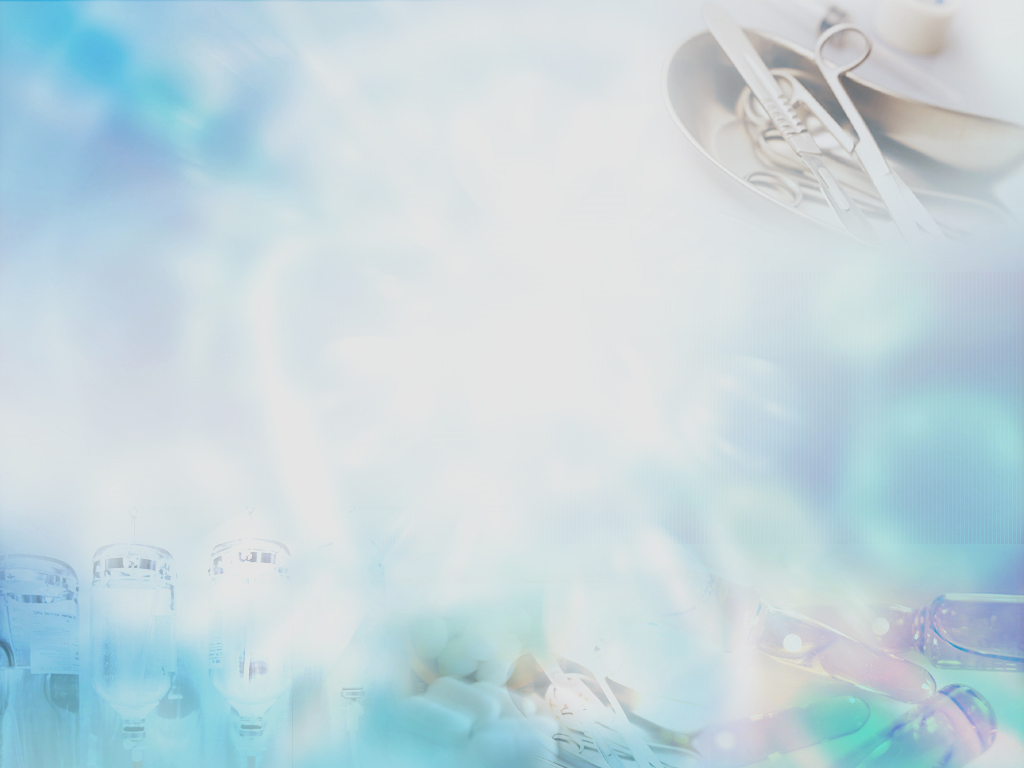 PERMENKES NO. 19 TH 2016 “SISTEM PENANGGULANGAN GAWAT DARURAT TERPADU”
DEFINISI
TUJUAN
Meningkatkan akses dan mutu pelayanan kegawatdaruratan; dan
Mempercepat waktu penanganan (respon time) korban/pasien kegawat daruratan dan menurunkan angka kematian serta kecacatan
5
ROAD MAP PENGEMBANGAN 
PUBLIC SAFETY CENTER (PSC)
DI INDONESIA
Target pembentukan PSC: 400 PSC
INDONESIA SEHAT
Target pembentukan PSC : 27 PSC
Target pembentukan PSC : 
Semua Kab/Kota
Target pembentukan PSC : 200 PSC
Pilot project  119  di Prov DKI
6
[Speaker Notes: Rencana aksi program layanan emergensi medik 119 tahun 2015-2019 :
Tahun 2015 : dilaksanakan pilot proyek 119 di provinsi DKI Jakarta, 
Tahun 2016 : terbentuk 27 PSC di kab/kota yang terintegrasi dengan 119 
Tahun 2017 : ditargetkan sudah terbentuk 200 PSC. 
Tahun 2018 : ditargetkan sudah terbentuk 400 PSC,
Tahun 2019 : ditargetkan seluruh kab/kota sudah membentuk PSC]
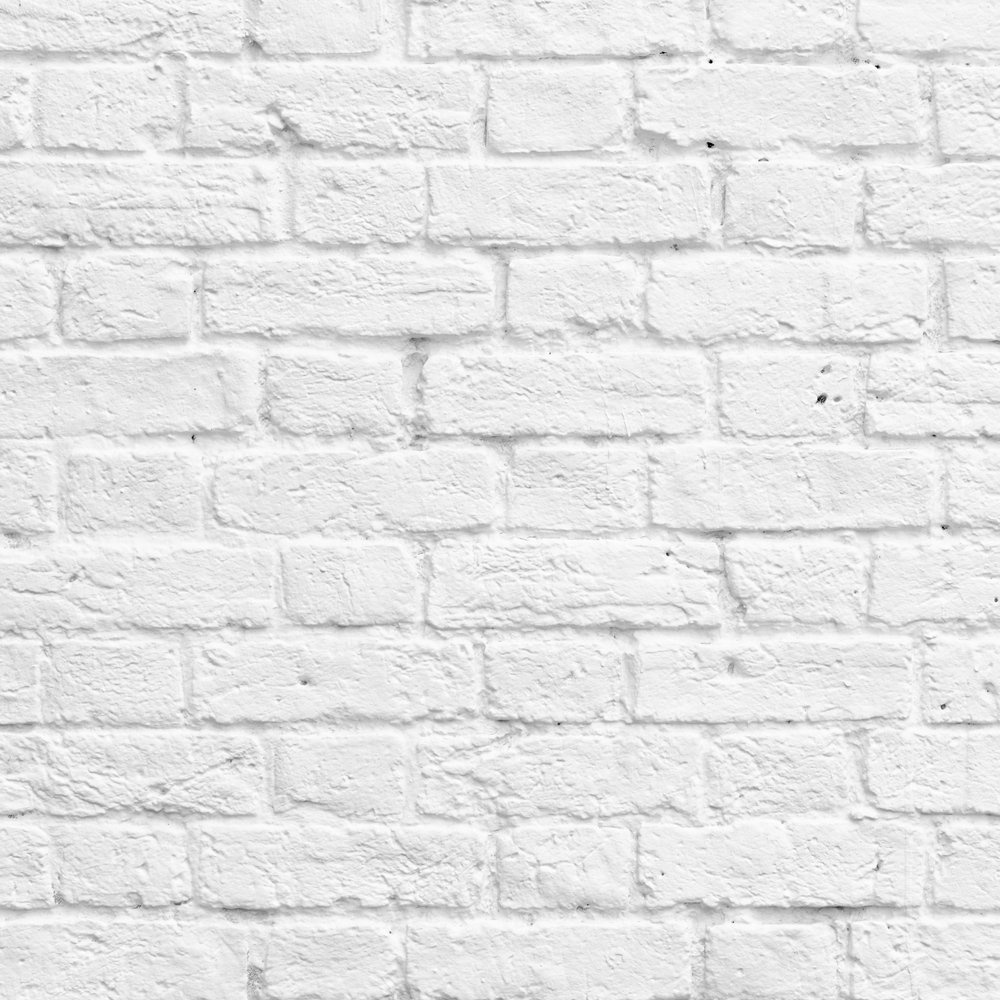 PEMBAHASAN
PROFIL BIDANG PSDK 
RKA SEKSI FAR ALKES 2020 
RKA SEKSI YANKES 2020 
RKA SEKSI SDK 2020
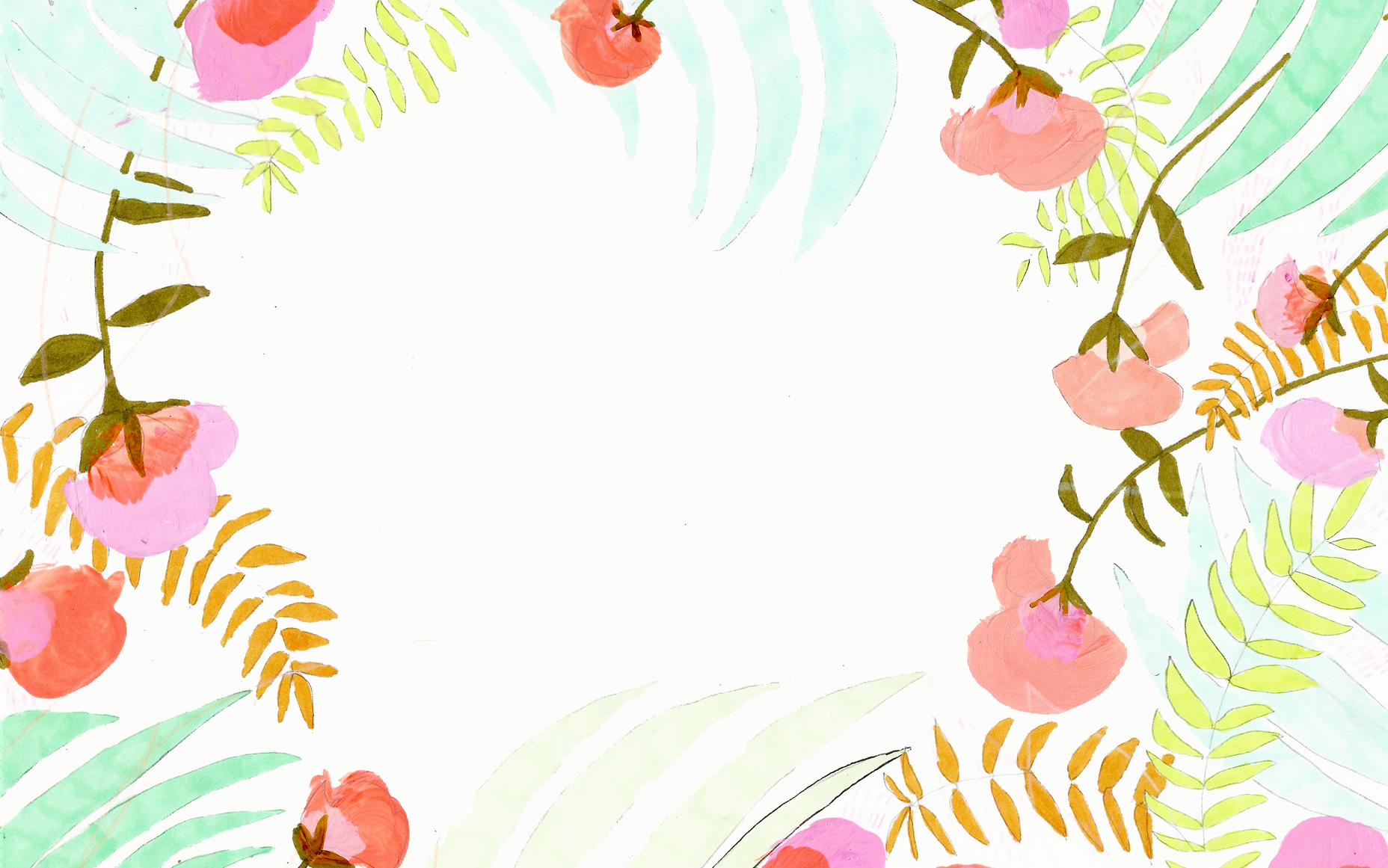 PROFILBIDANG PSDKTAHUN 2019
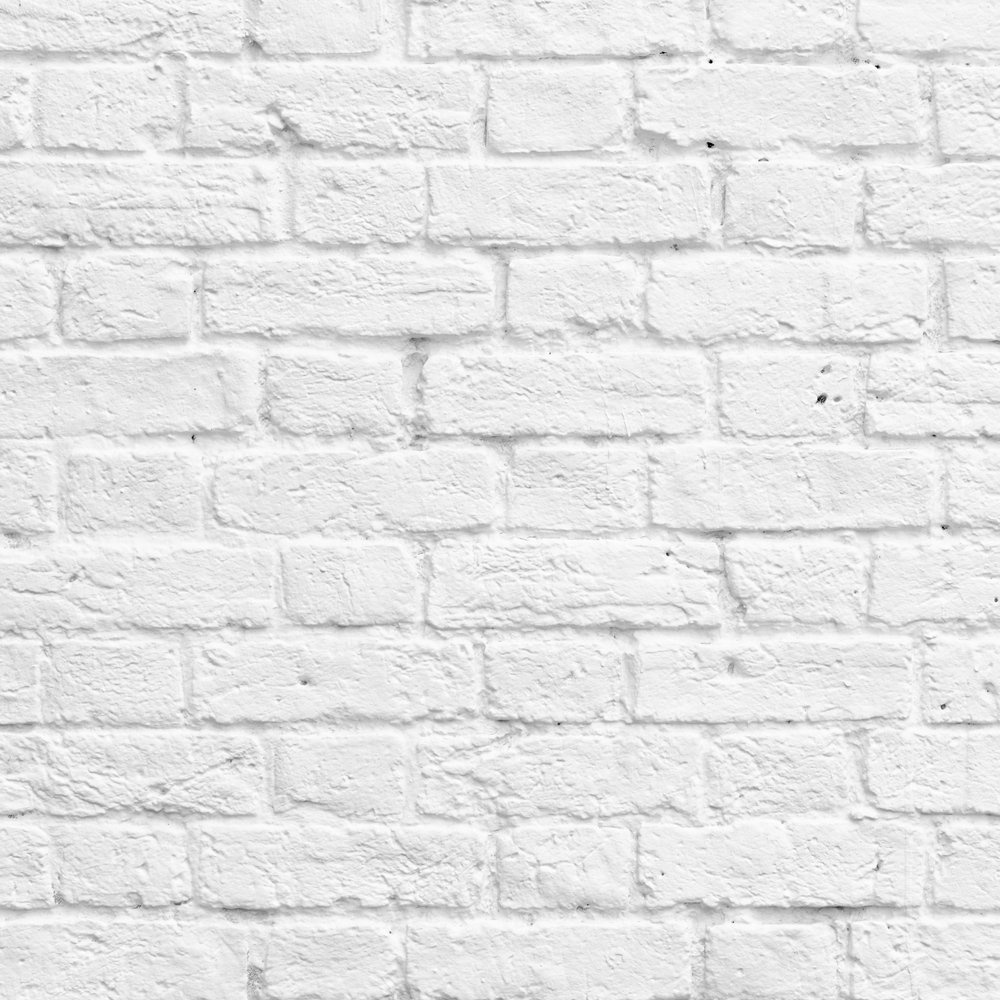 Profil Bidang PSDK
Nama Bidang      : Pelayanan & Sumber Daya Kesehatan (PSDK) 
Personil      : Kabid PSDK
                       Kasi Farmasi,Alkes (2 staf PNS)
                       Kasi Yankes (2 staf,1 PNS,1 Non PNS)
                       Kasi SDK (9 staf) awal April (3 staf) 
                       2 PNS, 7 non PNS
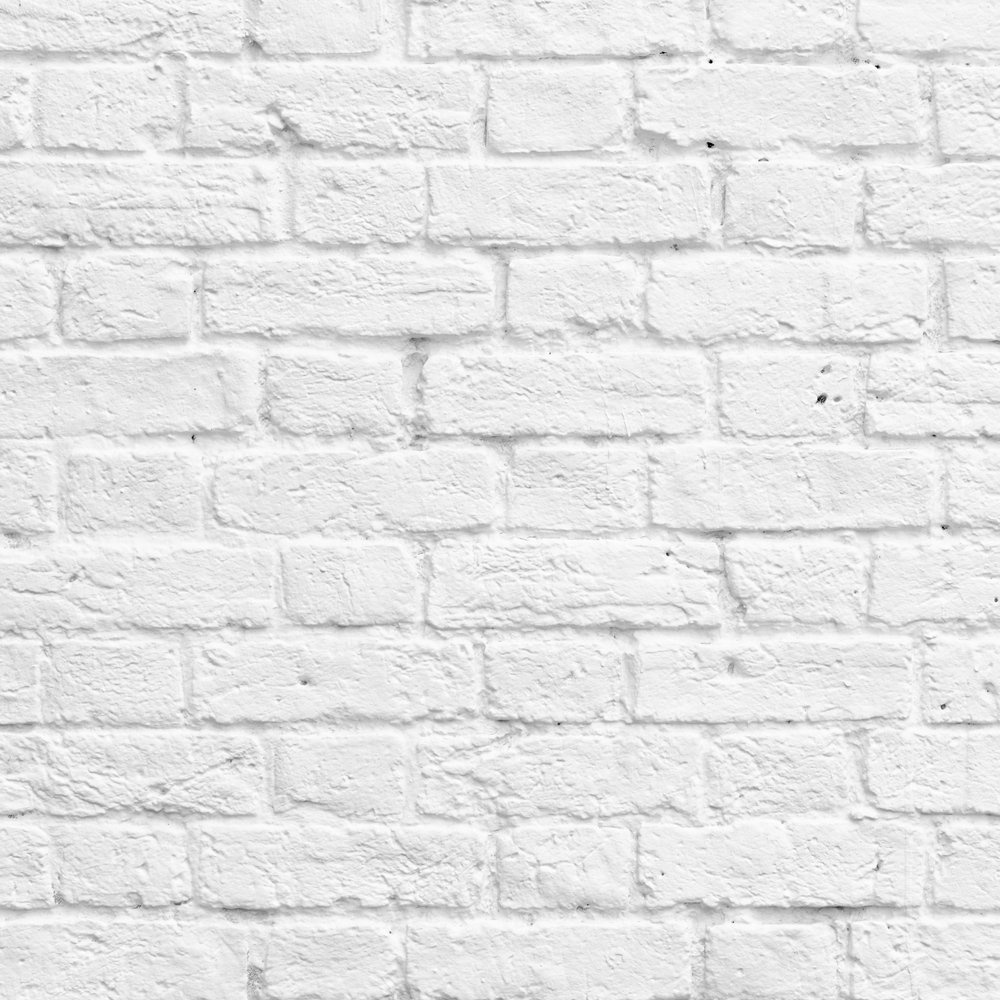 MOTTOBIDANG PSDK
Kesehatan Anda Prioritas Kami
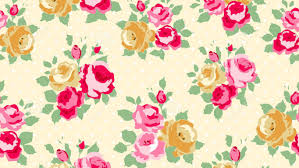 BUDAYA KERJABIDANG PSDK
Ringkas, Rapi, Resik, Rawat dan Rajin
RUANG LINGKUP BIDANG PSDK
TUGAS & TANGGUNGJAWAB : 
   MELAKSANAKAN PERUMUSAN & PELAKSANAAN KEBIJAKAN OPERASIONAL DI BIDANG : 
    A. PELAYANAN KESEHATAN PRIMER &   KESEHATAN RUJUKAN DAN  YANKESTRAD 
    B. KEFARMASIAN, ALAT KESEHATAN & PERBEKALAN KESEHATAN RUMAH TANGGA 
    C. SUMBERDAYA KESEHATAN (TERMASUK JKN DAN REHAB PUSK,PUSTU & RUMDIN )
PROGRAM KEGIATAN BIDANG PSDK
1. Penyediaan /peningkatan/pemeliharaan sarana/prasarana faskes yg bekerjasama dg badan penyelenggaraan jaminan sosial kesehatan (DBH-CHT)
2. Pengelolaan & Perbekalan Kesehatan (APBD)
3. Pengelolaan& Perbekalan Kesehatan (DAK)
4. Pembinaan Upaya Kesehatan Dasar 
5. Peningkatan Pusk Rawat Inap menjadi  Rawat Inap Standart  (BK-Prov)
6. Pembinaan Upaya Kesehatan Tradisional
7. Jaminan Kesehatan  Masyarakat Kota Madiun/JKN
9. Pembinaan & Registrasi Sarana Pelayanan   Kesehatan
RENCANA ANGGARAN KEGIATAN (rka)BIDANG PSDK TAHUN ANGGARAN 2019
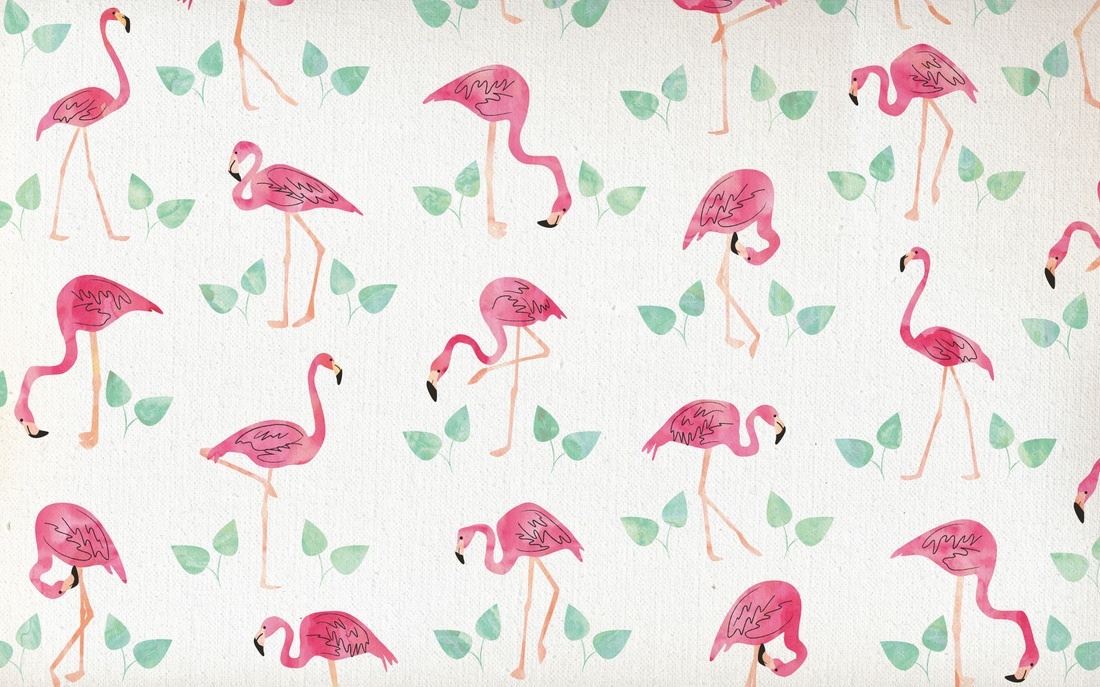 RKA 2020SEKSI FARMASI, ALKES
SUPARIDA, S.Si.Apt
A. SEKSI FARMASI & ALKES
KEGIATAN SEKSI FAR ALKES
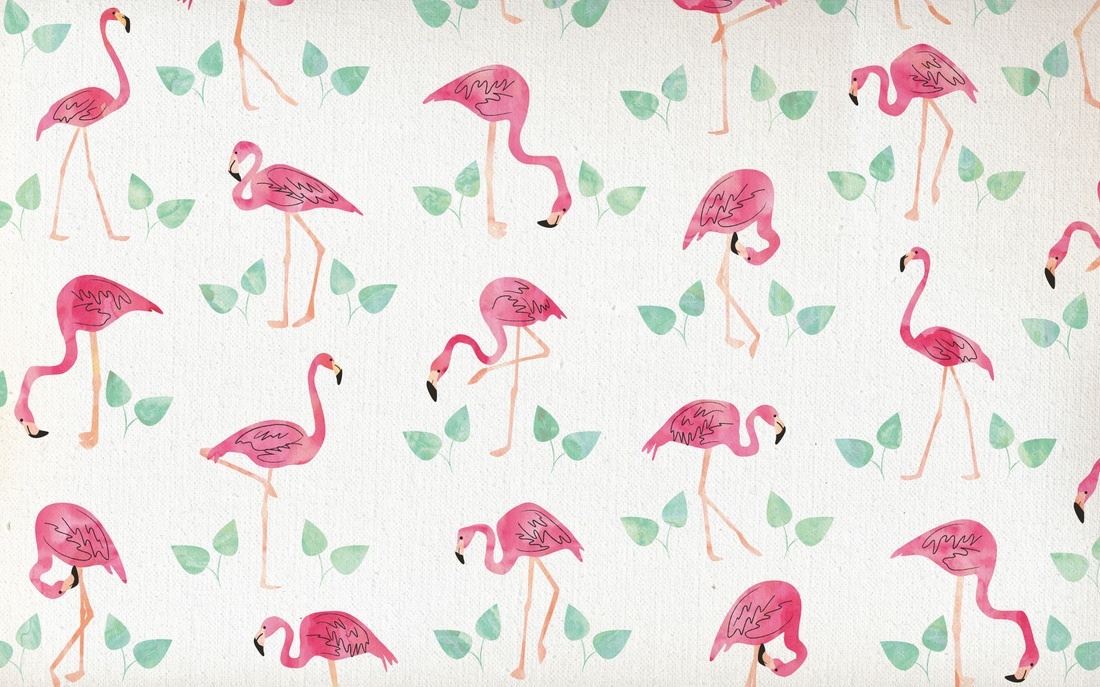 RKA 2020SEKSI PELAYANAN KESEHATAN
Drg.Fitaria Andrini
B. SEKSI PELAYANAN KES.
KEGIATAN SEKSI YANKES
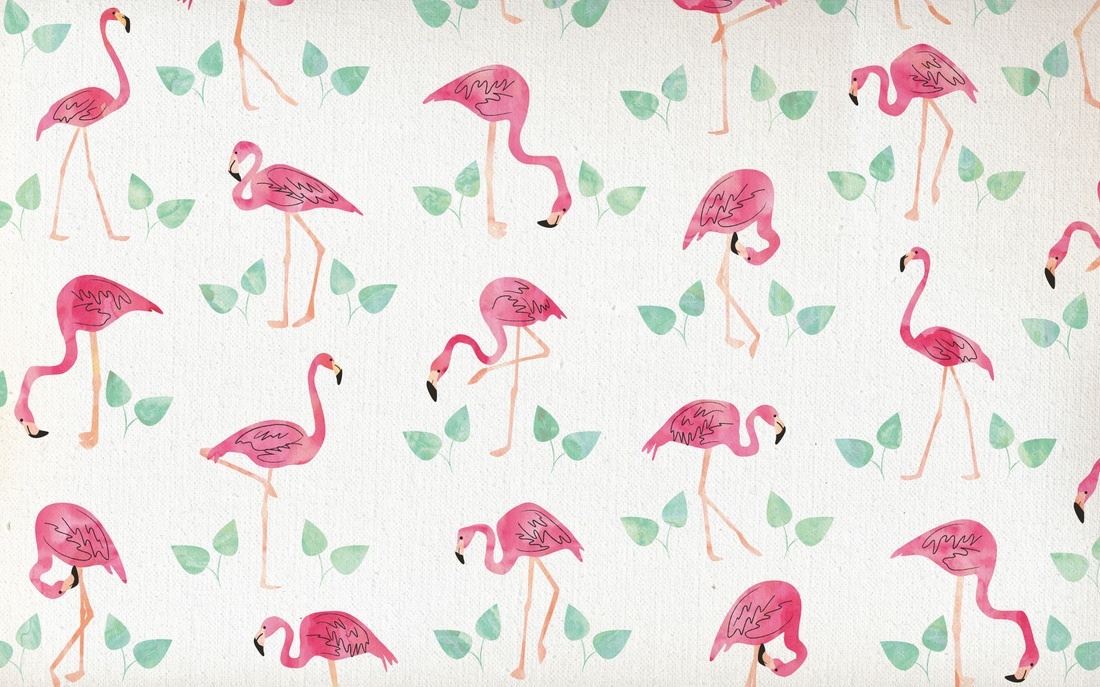 RKA 2020SEKSI SUMBER DAYA KESEHATAN
Ir.F.X.Iwan Dwi Susanto,M.Si
C. SEKSI SDK
KEGIATAN SEKSI YANKES
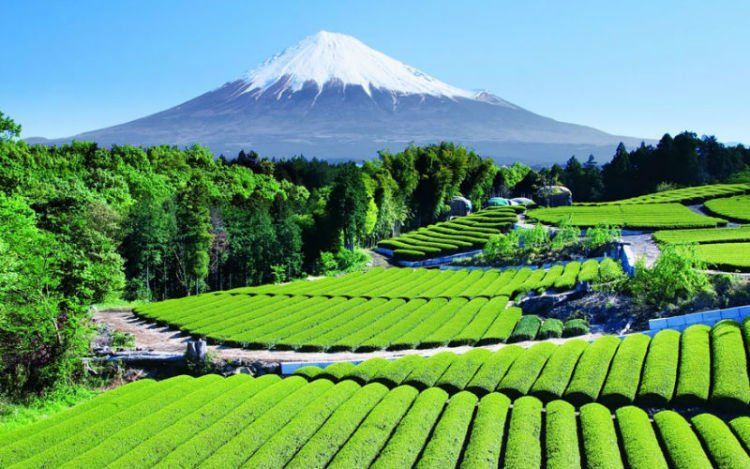 TERIMA KASIH
24